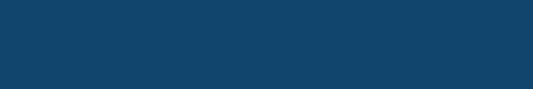 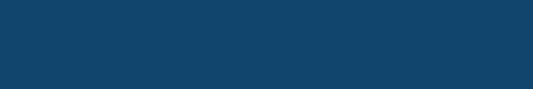 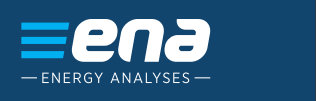 Vývoj cen energiíve světle ukrajinské krize
Ing. Jiří Gavor, CSc.
ředitel ENA a ANDE
Přednáška pro FJFI
20.10.2022
Vývoj cen energií 2012 - 2022
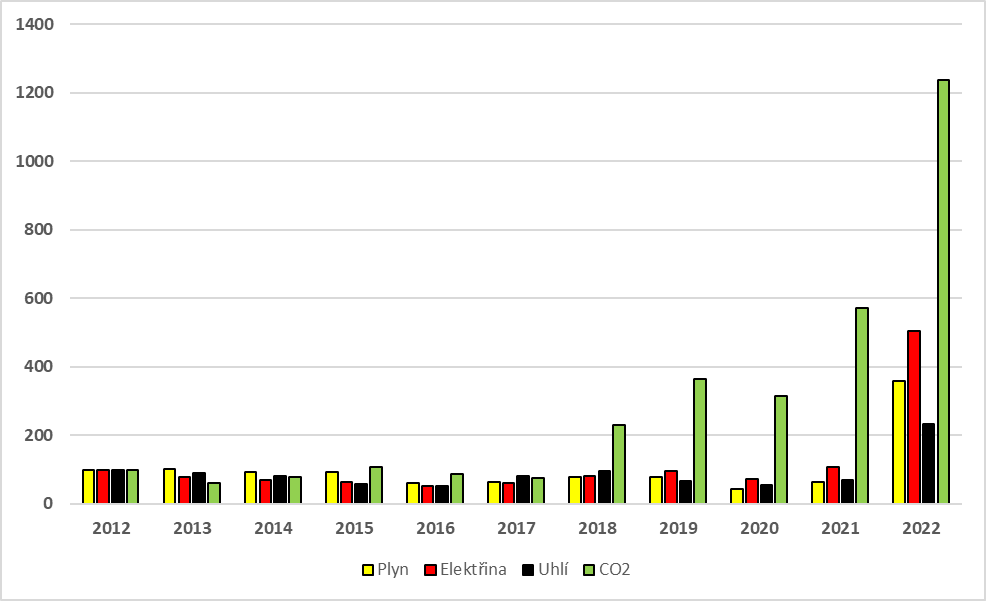 Hodnoty roku 2012 vzaty jako základ 100%.  
Zdroj: Databáze ENA na základě statistik EEX a ICE.
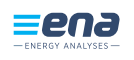 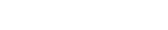 2
2
Jak to vše loni začalo?
Drahé povolenky
Slabá výroba z větru
Málo vody ve Skandinávii
A dorazilo to zdražující uhlí a především drahý plyn
To vše tažené rostoucí globální poptávkou, za kterou nabídka pokulhávala. Navíc ve vidině dalšího odstavování jádra (Německo) a uhelných bloků (všude).
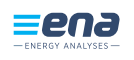 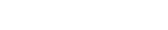 3
3
[Speaker Notes: Evropa je jediným regionem, kde se očekává mírný pokles celkové spotřeby plynu]
Dlouhodobý cenový vývoj elektřiny a plynu Cena ročního kontraktu na rok dopředu
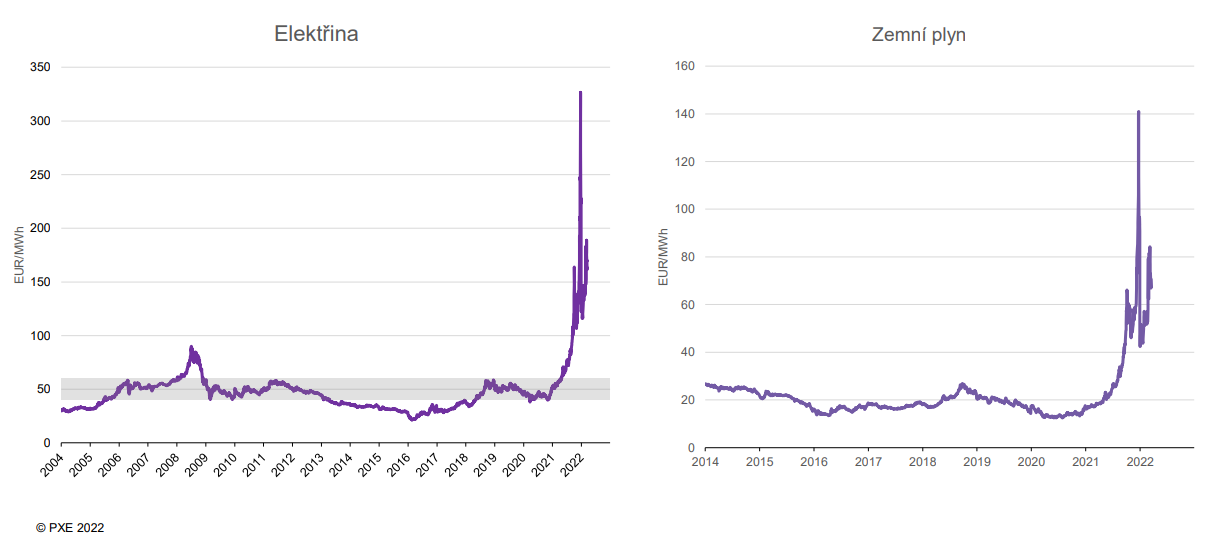 Zdroj: David Kučera, PXE, Vývoj na trhu s elektrickou energií a zemním plynem z pohledu PXE, 6.4.2022
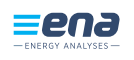 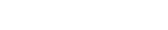 4
4
Poslední cenový vývoj elektřiny  Cena ročního kontraktu na rok 2023
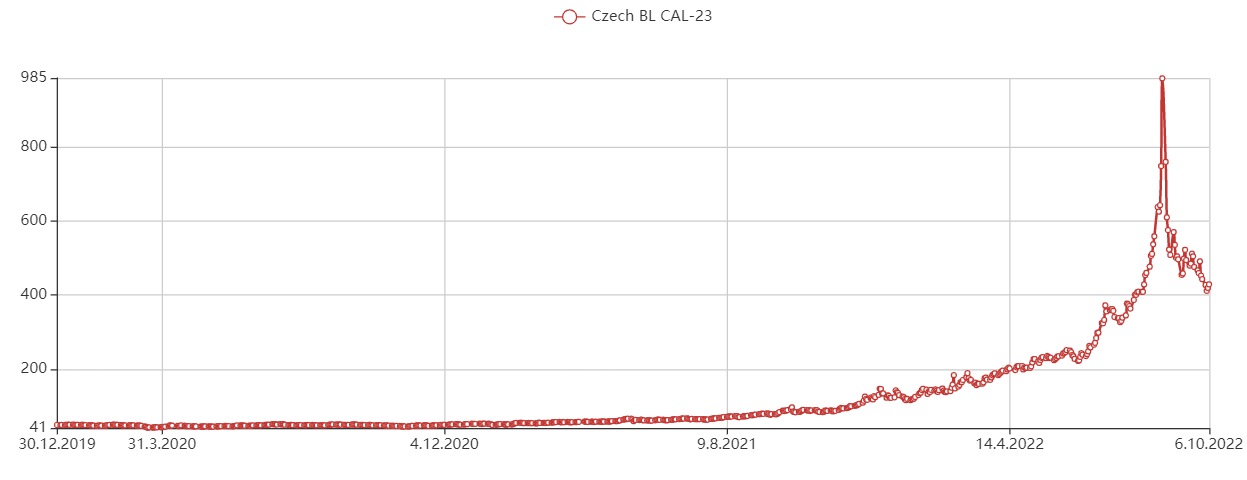 Zdroj: PXE
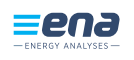 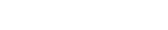 5
5
Vývoj rozdílu mezi cenou elektřiny v Německu a dodávky pro ČR
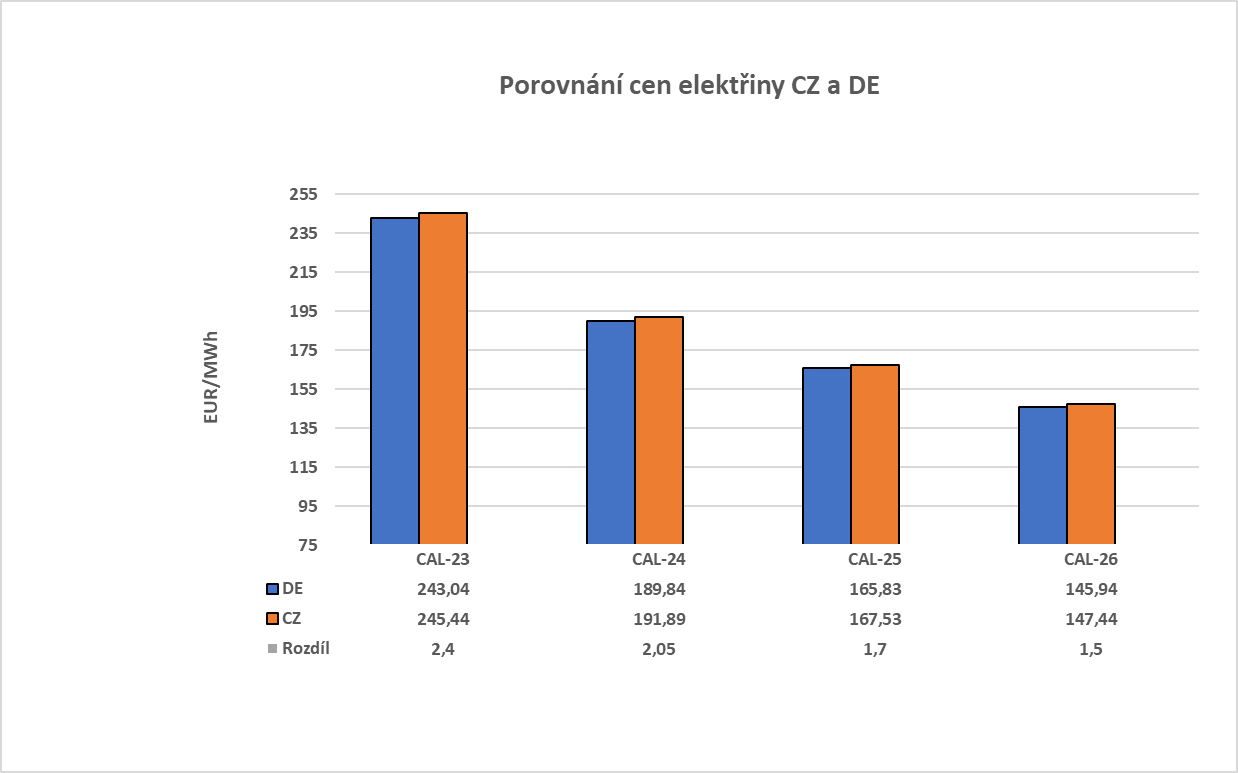 Zdroj: ENA na základě dat EEX, cenová hladina 1.pol.2022
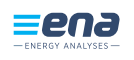 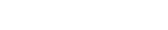 6
6
Poslední cenový vývoj plynu Cena ročního kontraktu na rok 2023
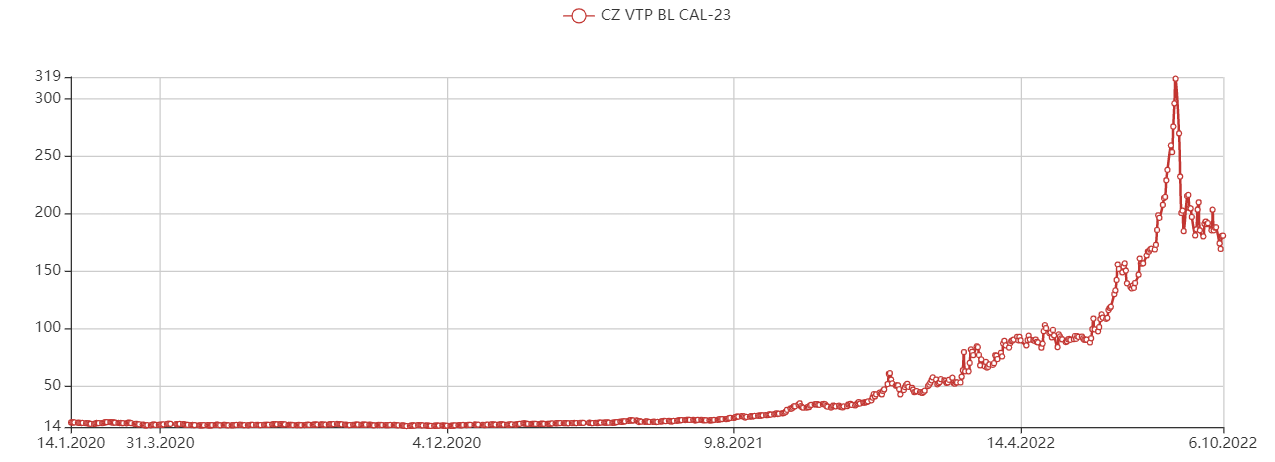 Zdroj: PXE
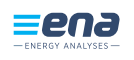 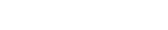 7
7
Tuzemské zásoby a produkce zemního plynu
Tuzemská produkce v ČR pokrývá dlouhodobě pouze kolem 1-2 % české spotřeby. Výhodou ČR je rozvinutá plynárenská infrastruktura, výhodná poloha v centru tranzitních tras (to už ale neplatí) a velká kapacita uskladňování plynu, nikoliv vlastní zdroje. Bezpečnost zásobování zemním plynem ČR proto závisí na globálním vývoji plynárenských trhů a bezproblémovém mezinárodním obchodě.
Bioplyn a vodík to v nejbližších letech nezachrání.
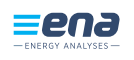 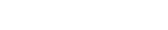 8
8
Přeprava plynu přes ČR
Přeprava společnosti Net4Gas (data z doby před krizí)
				
Celková přeprava (mld. m3)		42 - 50
Z toho ČR (mld. m3)		  	  7 -   9
Tranzit (mld. m3)			33 – 43

Po zprovoznění Nord Stream 2 se očekávalo zvýšení tranzitu o dalších cca 35 mld. m3. V nové realitě klesneme na historická minima.
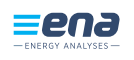 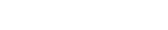 9
9
Zásobníky v ČR
Obvykle se pro uložení plynu využívá porézních hornin tvořených nejčastěji pískovcem. 
RWE Gas Storage: 6 zásobníků, 2,7 mld. m3, nyní na prodej
Moravia Gas Storage: společný podnik MND a Gazprom, 800 m3, z 90% kontrahován Gazpromem do r.2030
Zásobník Dolní Bojanovice, vlastník MND, kontraktor SPP Storage

Zavedení pravidla „Use it or loose it“  pomohlo naplnit zásobníky na téměř 90%.
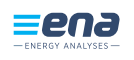 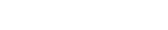 10
10
Toky plynu do Evropy jak jsme je dlouho znali...
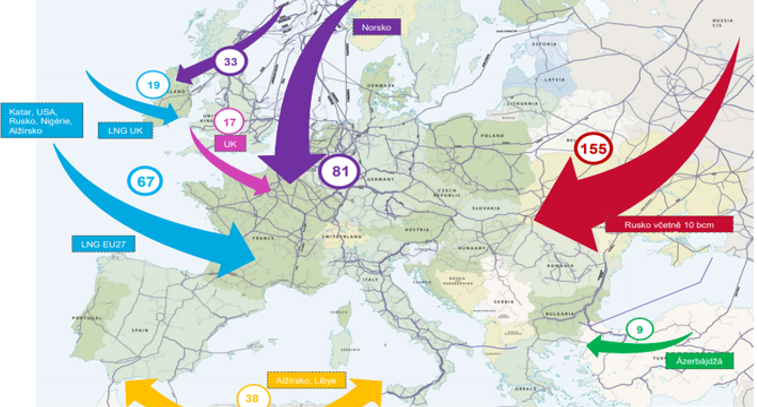 Zdroj: Benčík, PPK 2022
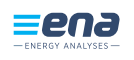 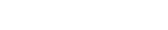 11
11
... a jak je známe dnes
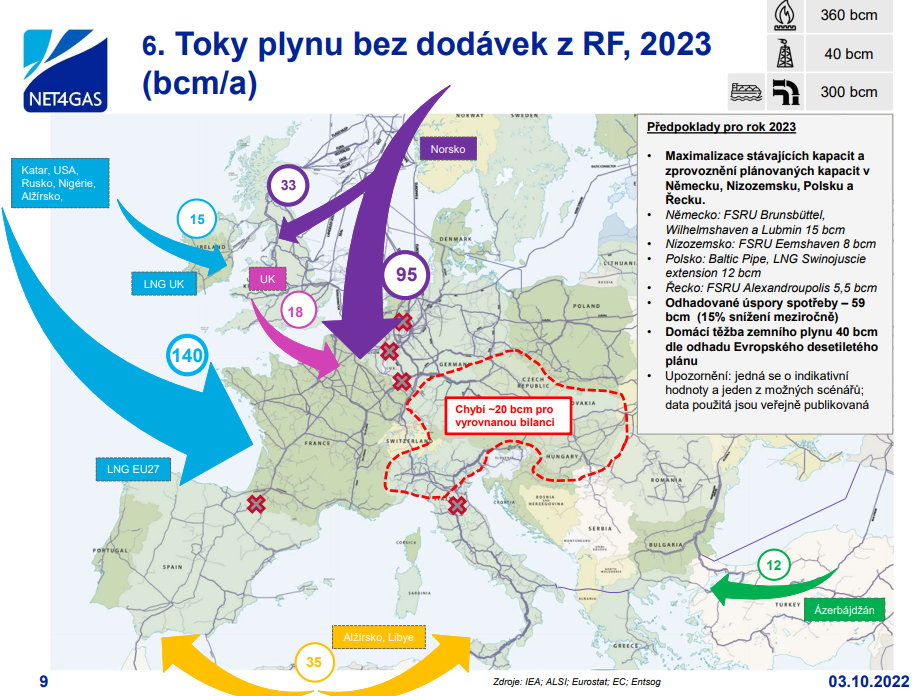 Těžba Ruska za 1-9/2022 klesla o 17,1%. Export o 40,4%. Data Gazprom
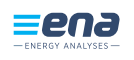 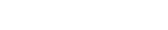 12
12
Poměry se radikálně mění. Srovnání importů do Evropy 1H 2022/1H 2021
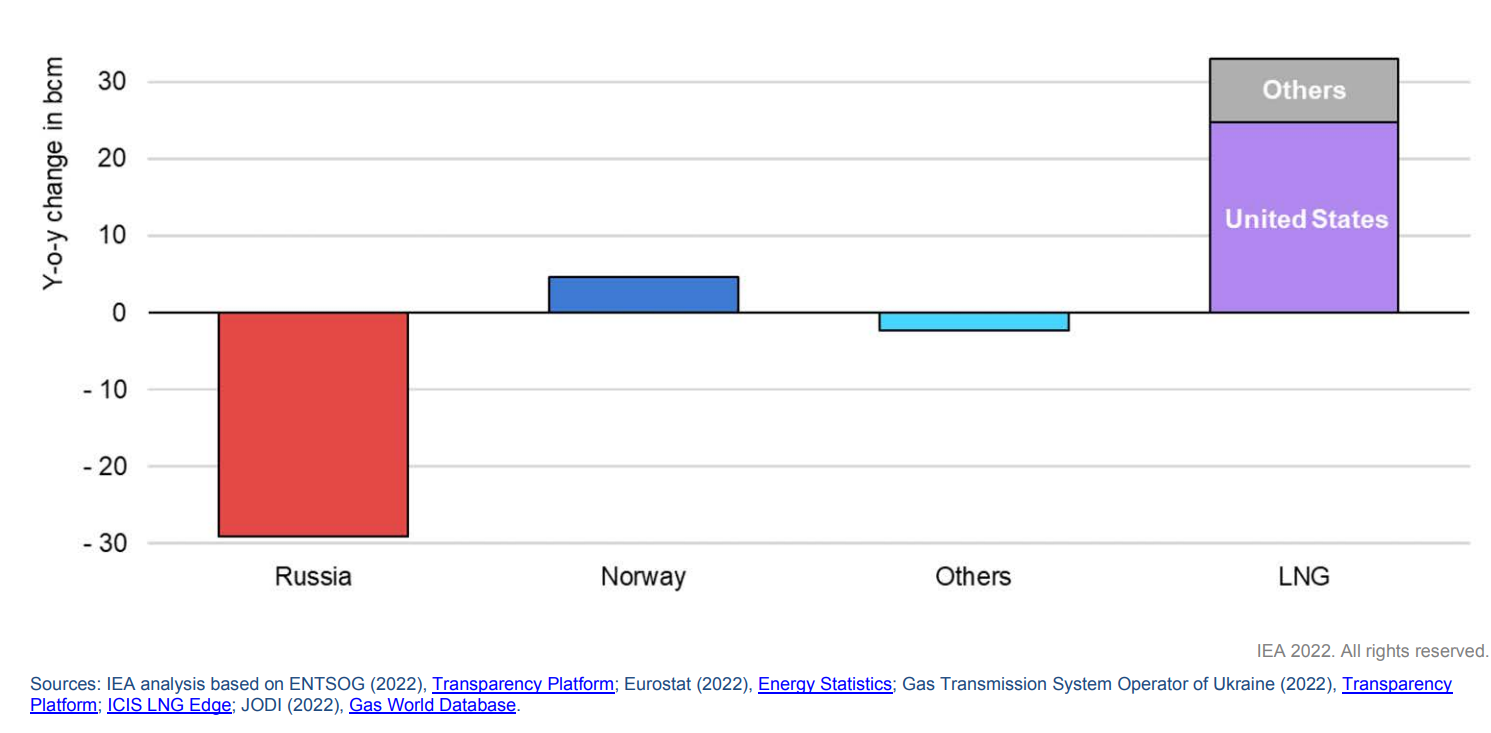 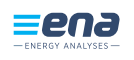 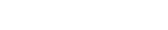 13
13
Rusko bude prodávat hlavně Číně
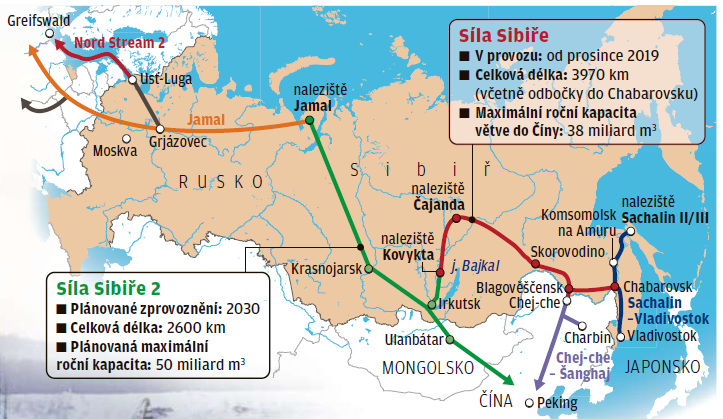 Síla Sibiře je vůbec nejdražším ruským plynovodem. Vyšla už na více než 55 mld. USD
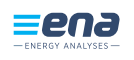 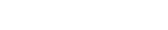 14
14
LNG importních kapacit do EU bude rychle přibývat
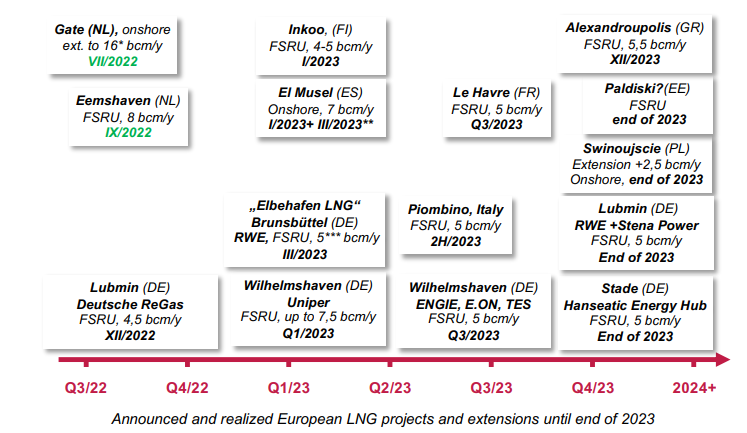 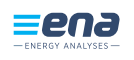 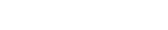 15
15
Evropa ale musí přidat v LNG kontraktechZdroj: IEA, Gas Market Report, Q3 2022
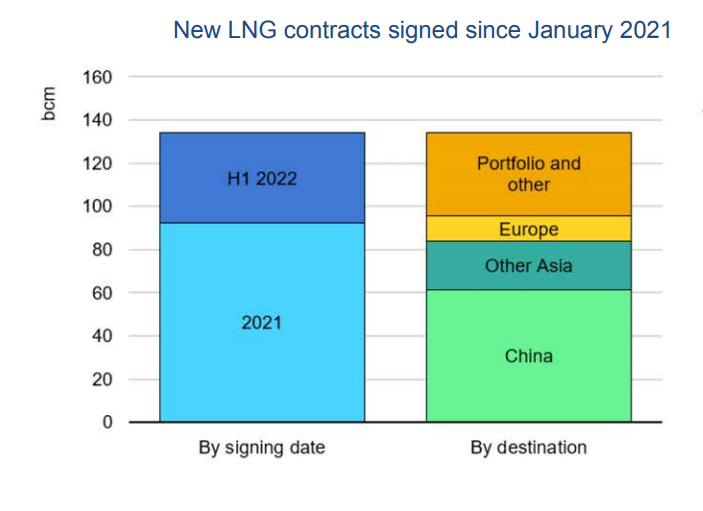 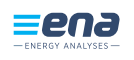 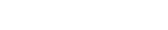 16
16
Ceny plynu EU tradičně ležely mezi Asií a USA…ale to už neplatí 
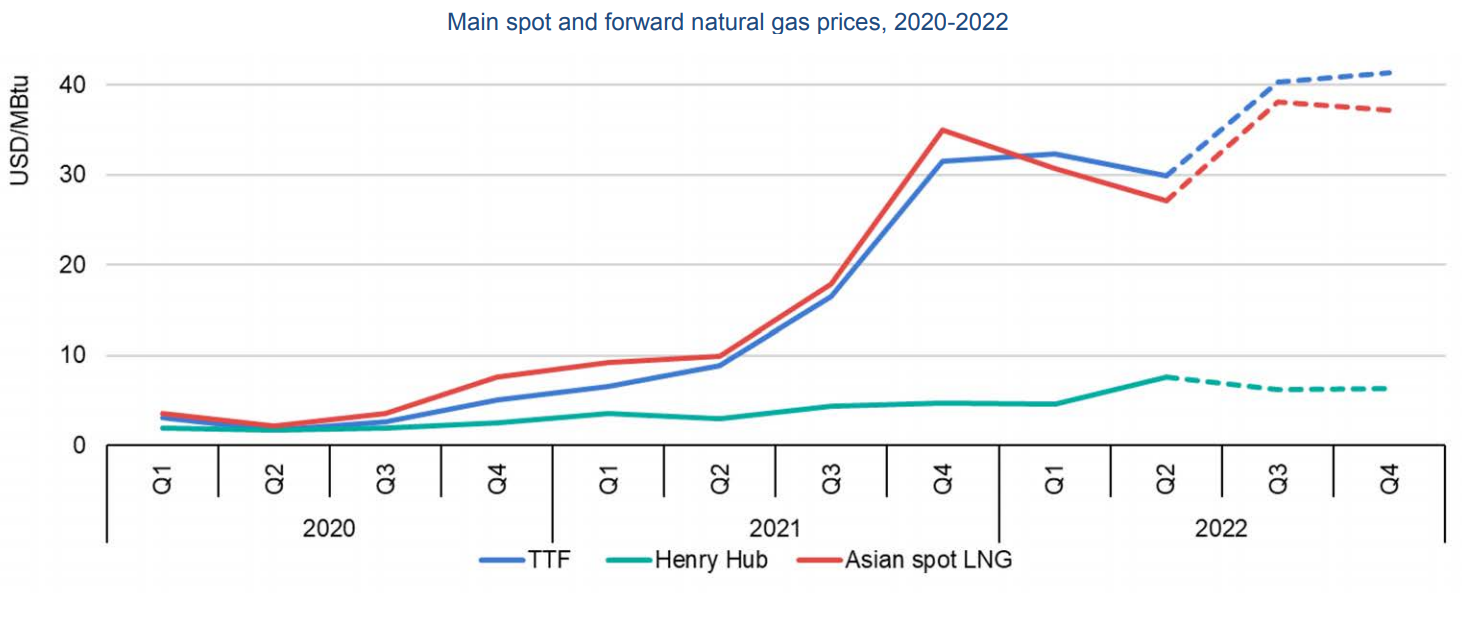 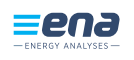 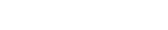 17
17
Při drahém plynu roste i poptávka po uhlí.A Evropa dovážela z Ruska hodně.
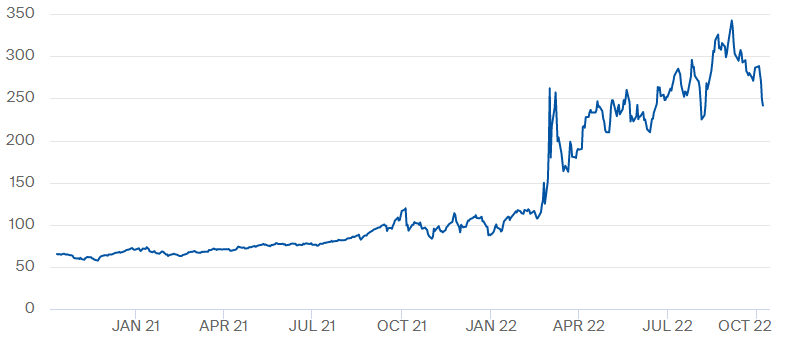 Zdroj: ICE
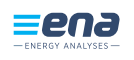 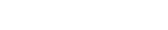 18
18
Ceny ropy jsou překvapivě z komodit ZATÍM ještě nejpřijatelnější.Pokles ekonomiky je větší strašák než Ukrajina.
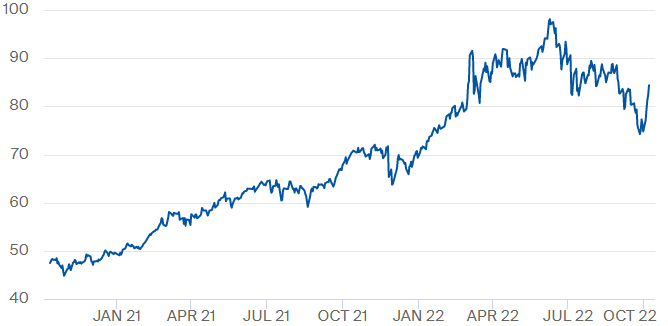 Zdroj: ICE
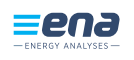 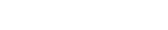 19
19
Co na to jádro?
Staví se hlavně v Číně a rozvojových zemích, ve vyspělých zemích převažuje útlum, celkově stagnace.
Westinghouse – prošel si bankrotem. Žádná reference v Evropě a zatím ani z domovské USA.
EDF – příliš velký blok. A stav JE ve Francii varuje…
Jihokorejský APR 1400 - příliš velký blok. Žádná reference v Evropě.
Rosatom – nejlepší reference, ale Rusy a Číňany tu nechceme
Nemůžeme ale jen čekat, až se za cca 20 let 1 blok dostaví.
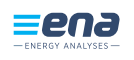 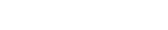 20
20
Problém je tu už nyní – skokový nárůst cen pro koncové zákazníky
Konec BEE (včetně X-Energie, Comfort Energy, 3e, Energie ČS), následovaný dalšími, nyní celkově cca 25 dodavatelů.
Někteří dodavatelé, včetně těch největších, dokonce odmítají přijímat nové klienty.
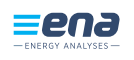 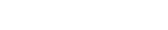 21
21
A kdo za to vše může?
Babiš?

Green Deal?

Putin? 

Němci?

Proč si nenecháme naši levnou elektřinu?
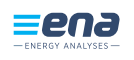 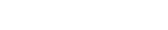 22
22
Aspoň na něčem se EU shodla (kromě sankcí)
Povinnost naplnění zásobníků na min.80% (splněno)

Snížení spotřeby plynu o 15% (asi se to podaří)

Snížení spotřeby elektřiny ve špičkách o 5% (asi taky)

Více povolenek na trh, snížit tak jejich cenu

Strop na ceny neplynových elektráren 180 EUR/MWh

Zdanění producentů fosilních paliv.
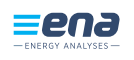 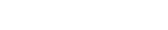 23
23
A na něčem se shodla i vláda ČR
Změny pro režim DPI (hotovo)

Podpora plnění zásobníků plynu (hotovo)

Úsporný tarif (mrtvě narozené dítě, jen do konce roku)

Prominutí plateb na OZE (od 1.10.2022)

Zastropování konečných cen od 1.1.2023

Zdanění energetiky, rafinérií a bank
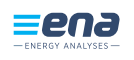 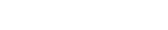 24
24
A nějaké rady na závěr?
Nejvíce záleží na dalším vývoji na Ukrajině (?)

Teď hlavně šetřit a vydržet, ceny klesnou!

Pak se lze rozhlédnout po trhu a vybrat dodavatele

A pokud vám končí životnost plynového kotle, tak už raději nekupovat nový.
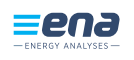 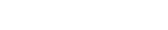 25
25
Děkuji za pozornost
Ing. Jiří Gavor, CSc.
ředitel ENA a ANDE
gavor@ena.cz
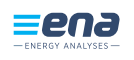 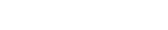 26
26